Power Plant Land & Water Requirements
John C. Bean

Outline

How much power does a "typical" plant generate?  How many plants does the U.S. need?

Calculation of power plant land use for all of the different technologies

	With design goals based on current U.S. power consumption:

		1000 power plants of 1 GW power production capacity

	Leading to table of net land use if each technology produced ALL of U.S. power

Calculation of power plant water use for all of the different technologies

	Water for 100% use of biofuel power is likely ~ ALL available fresh water

		With portion returned to rivers often polluted by agricultural chemicals 

	Water for 100% steam-driven power plants ~ 2X Mississippi River

		But almost all of that water is returned to rivers "polluted" only by warming

	Minimal water consumption for solar PV, some solar thermal, wind and OCGT natural gas
(Written / Revised:  August 2020)
Power Plant Land & Water Requirements
Power plants are all really power conversion plants

	Converting energy from one form into another

Meaning that they all require fuel of some sort

	Even if it is something as simple as wind or sunshine

But beyond fuels, a large fraction of power plants also depend upon water

	Not just those based on water, such as hydroelectric, tidal, or tidal flow plants

	But any plant producing electricity via steam turbines, which includes:

		Coal, CC natural gas, nuclear, geothermal & many solar thermal plants

And while every power plant obviously requires some land/space,

	renewable power plants often require HUGE tracts of land (or ocean)

Today we'll calculate the latter often surprisingly large land & water requirements
How big should an ideal power plant be?
In planning a manufacturing plant, you'd normally focus upon averages:

"I need average production X to meet (hoped for) average demand"

But what if you made a gift item sold mostly at Christmas?

	You'd then stockpile your product, saving it for those Xmas sales

Because, rather than enlarge your factory to cope with Xmas demand

	It would almost certainly be cheaper to add a warehouse

But what if your product was a foodstuff with a finite shelf-life?

	First, you'd probably do everything possible to extend its shelf life

Then you'd do an economic analysis of of possible factory expansion

	Perhaps deciding to just forgo some holiday sales

		Accepting the resulting customer disappointment
But as I've noted before: Electricity's shelf-life is milli-seconds!
That miniscule shelf-life stems from the fact that:

	Electricity is not a THING, it's a process (of charge flow)

	And you can't just stop and store a flow (because it's then not a flow!)

You MIGHT store a little excess plus charge here, and excess minus charge there

	Which could later re-arrange themselves into a flow

		But, electric forces make this difficult to do on a large scale

You MIGHT use any excess electricity to now do some work

	For instance, pumping water up a hill into a "pumped hydro" reservoir

		Recovering most of that energy later	

But these, and other storage alternatives, are still difficult and expensive
And electricity's Christmas sales and January slump come once a day!
EIA data on hour-by-hour power consumption at one Grid "node" (location) 








Customers are going to be awfully unhappy if you don't meet "Christmas demand"

Further, in many areas, those customers may be co-owners of your company

Elsewhere, via "public utility commissions," they regulate your profit margins

Besides, with the grid, "fall short" and your entire production probably crashes

So your plant MUST be large enough to cope with daily "Christmas Season"
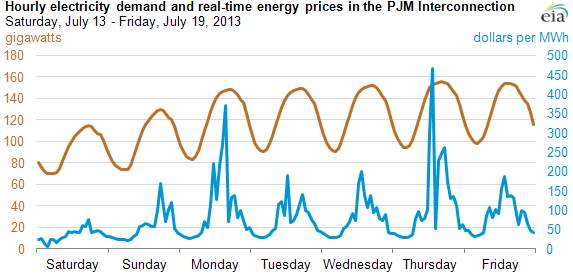 www.eia.gov/todayinenergy/detail.cfm?id=12711
Demand Cycles:
Cost Cycles:
How big are today's power plants, and how many are there?
The EIA says that the US now has 6997 power plants of at least 1 MW capacity (1)

And that the total US energy production in 2012 was 4,047,765 GW-h (2)

	Which divided by 8760 hours/year => US average power = 462 GW

Leading to my easier to remember:  US average power ~ ½ Tera-Watt

If you divide THAT by the 6997 power plants, average power/plant/time = 66 MW

But that is power production (= average) and NOT power capacity (= peak)

Further, that number is distorted by inclusion of many older smaller power plants

REALITY = A much smaller number of LARGER plants produce MOST of our energy
1) www.eia.gov/tools/faqs/faq.cfm?id=65&t=2	    2) www.eia.gov/electricity/annual/html/epa_03_01_a.html
Capacities of TYPICAL U.S. power plants:
Per the Congressional Research Service study of REAL operating plants (2008)1:

	FOSSIL FUEL POWER PLANTS:	 ~ 500 MW per plant

	NUCLEAR PLANTS:		 ~ 1500-3000 MW per plant

	SOLAR THERMAL:		≤ 250 MW per plant

	WIND:				 ≤ 200 MW per plant

	GEOTHERMAL:			 ≤ 150 MW per plant

	SOLAR PHOTOVOLTAIC:	 ≤ 75 MW per plant

NOTE (!): Not only are most renewable power plants MUCH, MUCH smaller

	But, data above cites the then largest example of each new technology

	With MOST plants of that type being much smaller (hence "≤" signs!)
1) http://fas.org/sgp/crs/misc/RL34746.pdf
But the 1st two types produce the vast majority of our power:
TYPE:			TYPICAL SIZE		SHARE OF U.S. POWER (1)

Fossil Fuel Power Plants	 ~ 500 MW per plant		67%

Nuclear Plants:		 ~ 1500-3000 MW per plant	19%


It is from this and the preceding slide that I derived my oft repeated:
	
	"Typical U.S. power plant capacities:  200-2000 MW"

	"Average US Power Plant ~ 600 MW"

Comparing those numbers with data on preceding slide, one would conclude:
1) http://www.eia.gov/tools/faqs/faq.cfm?id=427&t=3
 
For more detailed information see my U.S. Power Production & Consumption (pptx / pdf / key) note set
To be major contributors, renewable plants must grow > 3-10 X
In fact, a good design goal for all power plants would be a capacity of ~ 1 GW

	You COULD build smaller plants, but you'd need a LOT more of them

		And then interconnection and operational costs might bite you

So let's use that as our 1st design goal:

Capacity of a typical power plant ~ 1 GW



But I also want figure out TOTAL U.S. requirements

	From above, time averaged U.S. power generation was 462 GW (~ ½ TW)

		But this averages high evening loads with much lower overnight loads
An Introduction to Sustainable Energy Systems: WeCanFigureThisOut.org/ENERGY/Energy_home.htm
Returning to those daily / weekly power cycles:
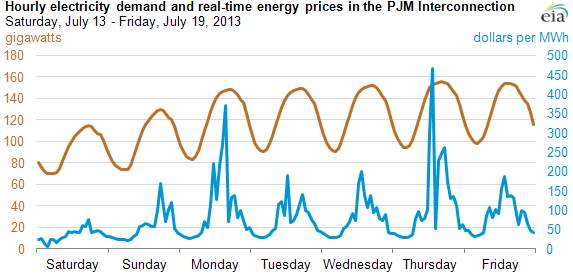 www.eia.gov/todayinenergy/detail.cfm?id=12711
Peak power consumption looks to be about 1.5 X the average consumption

Remember that our power plants must be designed for the peak not average

	Then add in power plant downtimes for repair and/or refueling

		=> Capacity had better be ~ 2 X times the average consumption

Which provides our 2nd design goal:

U.S. Power Capacity ~ 1 Tera-Watt => One thousand 1 GW plants
Part I: Power Plant Land Requirements:
Conventional (coal, gas, oil) plants are not that large – say 2-5 hectares

	"hectare" = (100 m)(100 m) = 0.01 km2 ~ 2.5 acres

	Current capacity ~ 500 MW = ½ our design goal, so rounding upward:

1 GW fossil fuel plant ~ 0.1 km2

Nuclear plants tend to be larger based on security and used fuel storage needs

	Our local "Lake Anna" nuclear plant is probably a worst case on space

	It includes a ~ 1400 hectare "waste heat treatment" plant 

		Which makes use of a ~ 3800 hectare manmade lake
	
	Not counting the lake's area, its two reactors occupy 4.35 km2

	Those reactors have a power capacity of 1.89 GW, yielding:

1 GW nuclear plant ~ 2 km2
What about renewable energy power plants?
Most of these are ultimately driven by solar energy:

	Directly as in solar photovoltaic and solar thermal

	Or quasi directly as in plant or algae photosynthesis

	Or by solar heat producing convection-driven winds (or waves)

	Or by solar evaporation of sea water collecting as rain in reservoirs

But the sun delivers, at the very best, only 1 kW / m2 to the earth's surface

Tidal power is also very dilute, and geothermal even weaker

So plants tapping into dilute renewable energy sources must be much larger
	
Further, they'd better be optimally located

And/OR optimally directed
An Introduction to Sustainable Energy Systems: WeCanFigureThisOut.org/ENERGY/Energy_home.htm
Starting with solar photovoltaic plants:
For max power, solar cells SHOULD always be aimed DIRECTLY at the sun

	Requiring East to West daily tilting AND North to South seasonal tilting

Necessary motors and drives for tilting (one or two axes) add cost

Yielding options (in Northern hemisphere) of:		

	1) Fixed cells (tilted slightly South to best catch average noon sun) - OK

	2) Motorized East-West daily tilt (with fixed Southern tilt) - BETTER

	3) Motorized East-West daily AND North-South seasonal tilts - BEST

Option 1 is the most popular, but let's goose solar upward by using option 2:

	Go to NREL (National Renewable Energy Lab) webpage on U.S. insolation

	Select options of:	- Average annual insolation 
	
				- East to west tracking (tilting) solar cells
Which then pops up these maps (for different months)
U.S. National Renewable Energy Lab map (by year, month, min, max or average):














http://rredc.nrel.gov/solar/old_data/nsrdb/1961-1990/redbook/atlas/

Conclusion?  Build solar plants in the high deserts of the Southwest

(and we'll come back to the exact numbers in just a second)
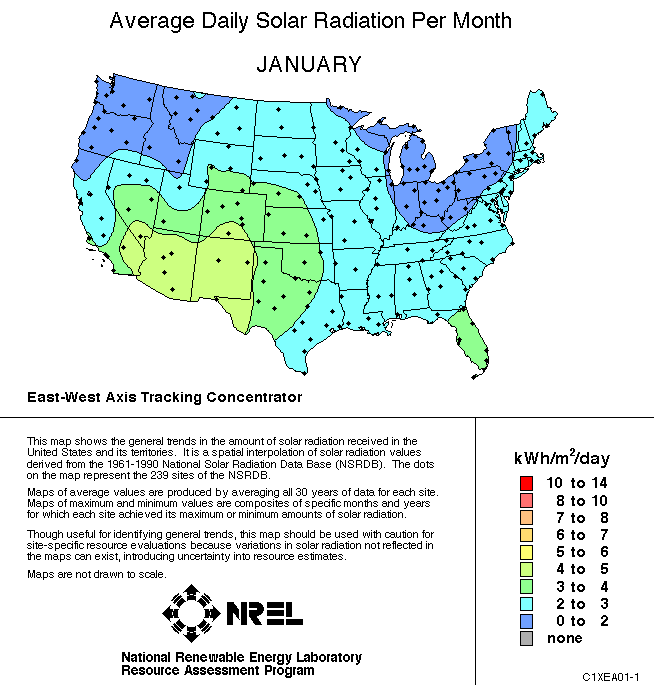 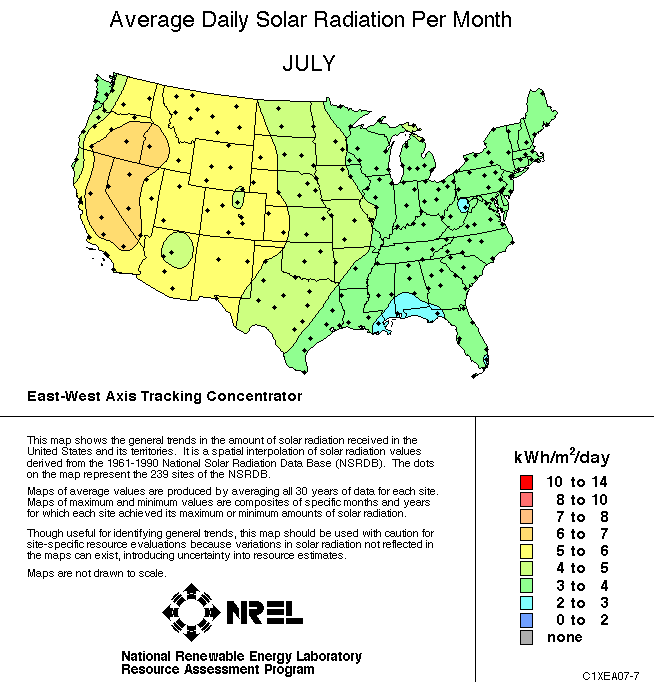 What about Europe?
I did not spot maps with comparable (important!) tilt selection options

From European Joint Research Centre (http://re.jrc.ec.europa.eu/pvgis/countries/countries-europe.htm):
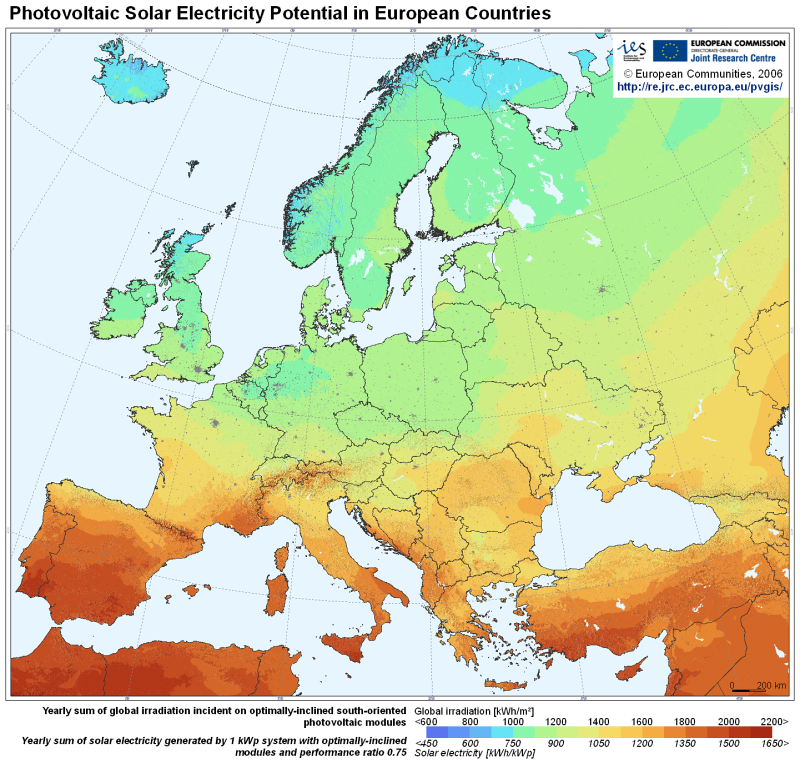 Conclusion?

Look to the Mediterranean

Or to North Africa?
Back to an ANNUALY AVERAGED NREL U.S. insolation map
Let's build our solar plant right here!

Map gives, for Central Virginia:  

3 kW-h/m2/day average solar "insolation"

	= 3 kW/m2 x (h/day)

	= 3 kW/m2 x (1/24)
	
	= 125 W / m2

Earlier in class we learned that common Si crystalline solar cells are ~20% efficient:

If they occupied 100% of ground area:
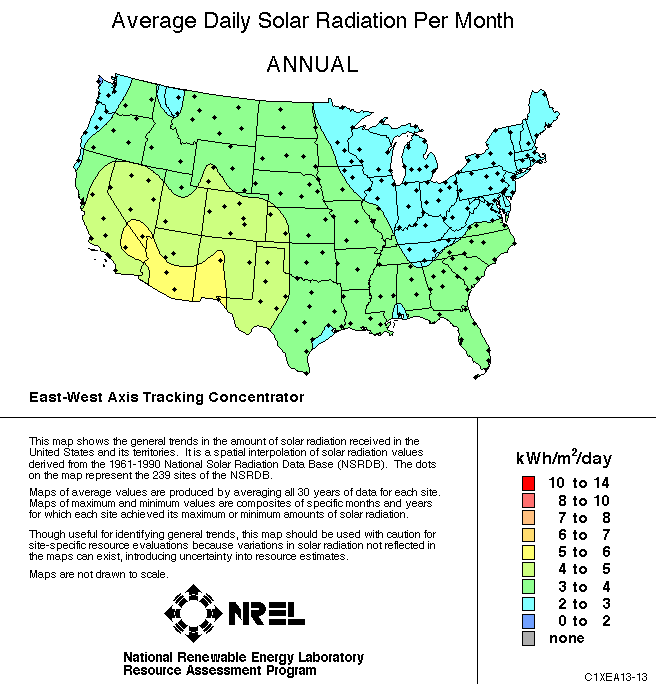 http://rredc.nrel.gov/solar/old_data/nsrdb/1961-1990/redbook/atlas/
Average energy harvested in central Virginia = 25 W / m2
An Introduction to Sustainable Energy Systems: WeCanFigureThisOut.org/ENERGY/Energy_home.htm
Working toward our goal for a competitive renewable plant:
That design goal specified a power production capacity of = 1 GW
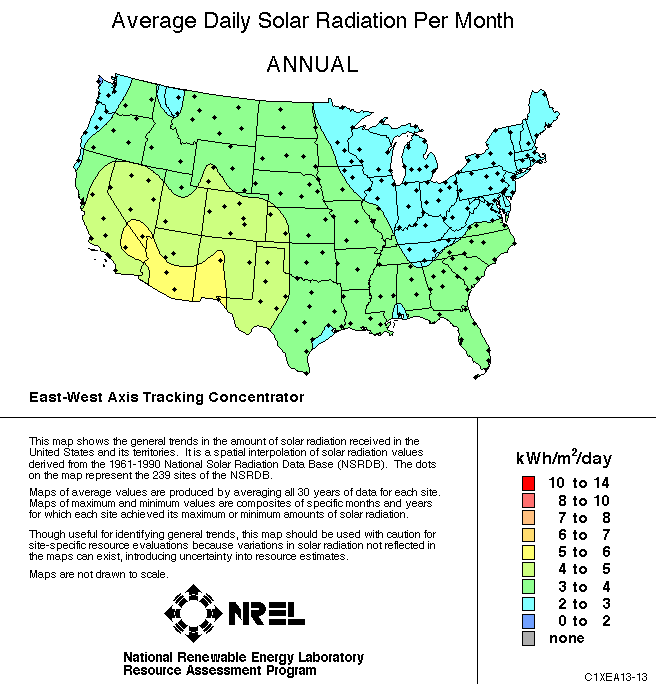 Dividing that target by solar power per area:  

Land  = 1 GW /(25 W / m2) = 40 million m2 

	= 40 km2  (in VA)  ~ 4 mi x 4 mi !!

And we still have to figure out how to 
store daytime energy for evening use!
				
To heck with Virginia, let's build in Arizona!

Where we'd need half the land = 20 km2   (AZ)
1 GW crystalline Si solar photovoltaic plant  ~ 20 – 40 km2
What about using alternative solar PV technologies?
PV plants using cheaper materials? From Today's Solar PV (pptx / pdf / key) notes:

	Polycrystal Si cells are ~ 4/5 as efficient => 5/4 the land (25-50 km2)

	Amorphous Si cells are ~ ½ as efficient => twice the land (40-80 km2)

	Organic cells are ~ ¼ as efficient => four times the land (80-160 km2)

And what about concentrated Solar thermal?  (tower + heliostat mirrors)

	Might that be much more efficient than PV's paltry 20% ?

From a textbook I've come to respect ("Energy and the Environment" – Fay & Golomb)

	Average solar thermal power production (p. 186):  "11.6-49 W/m2" =>

1 GW solar thermal plant ~ 20 – 86 km2

But for what type of solar thermal plant, and at what quality of location?
Trying to further pin down numbers for solar thermal:
Solar Thermal is another "Carnot Engine" (as explained in Exotics lecture):

		=> Max energy conversion efficiency (%) = (1 – Tlow / T high) x 100

Assume it uses oil, boiled in tower at 400°C, then air-cooled to 100°C

	Maximum efficiency (%) ~ (1-373 °K/673 °K) ~ 45%

		=> ~ 40% in real life 

It receives same sunlight per area as solar photovoltaics

	But moving mirrors seem to occupy only ~ ¼ of area:

	Thus efficiency drops to 10% = ½ that of Xtal Si PV 

So 1 GW Solar Thermal plant might be 2X size of Xtal Si solar or ~ 40-80 km

Can we find any confirming data?  What about California's big new plant?
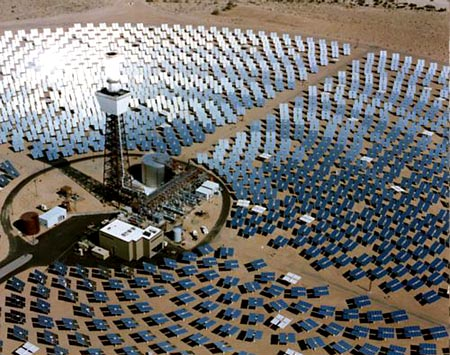 http://blog.zintro.com/clean-tech-alt-energy/page/2/
From earlier Solar Energy lecture:
California's recently completed "Ivanpah" Mojave Desert farm:







NREL(1):  "Annual Generation (planned) = 1,079,232 MW-h  / 3500 acres"

	3500 Acres => 1400 hectares => 14 km2

		Paverage_out / km2 = (1079232 MW-h/ 8760 h) / 14 km2 = 8.8 MW / km2

So to produce 1 GW in this Arizona-like insolation, would need area of:

	Area (in dessert CA or AZ) for 1 GW = 1 GW / (8.8 MW / km2) = 113 km2

Poorer number could because Ivanpah uses water and not oil as working fluid!
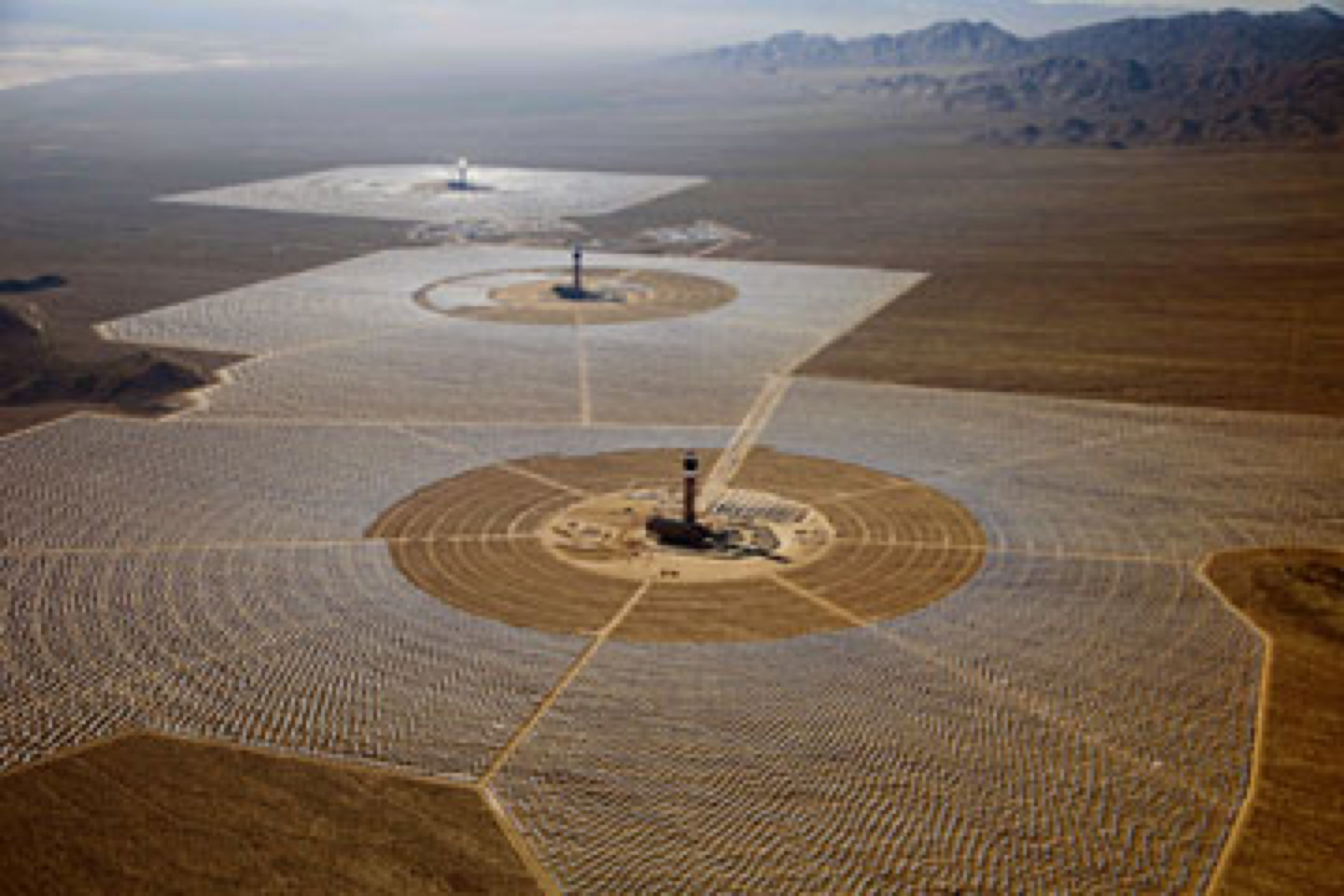 "Tower of Power" Time Magazine June 24, 3013
1) http://www.nrel.gov/csp/solarpaces/project_detail.cfm/projectID=62
Summary of numbers for 1 GW Solar Thermal plant area:
1) From Fay & Golomb's Energy and the Environment textbook:

		1 GW solar thermal plant = 20 to 86 km2 

2) From Carnot Cycle using oil as working fluid + photo of mirror ground coverage:

1 GW solar thermal plant = 40 - 80 km2

3) From that NREL information on Ivanpah plant using water as working fluid:

1 GW solar thermal plant = 113 km2 in CA 

Which would then translate into 226 km2 in VA


In calculations to follow, let's use Ivanpah-like numbers, good site vs. any old site:

1 GW solar thermal plant = 100 – 200 km2
An Introduction to Sustainable Energy Systems: WeCanFigureThisOut.org/ENERGY/Energy_home.htm
ADDED SUMMER OF 2020: 

There are finally significant numbers of large Solar PV & Solar Thermal Plants
And for my note set on Utility Scale Solar Power Plants (pptx, pdf, key) 

I gathered all the information I could find about them

compiling these long spreadsheet tables:

		Utility Scale Solar PV Plants:	Utility Scale Solar Thermal Plants:
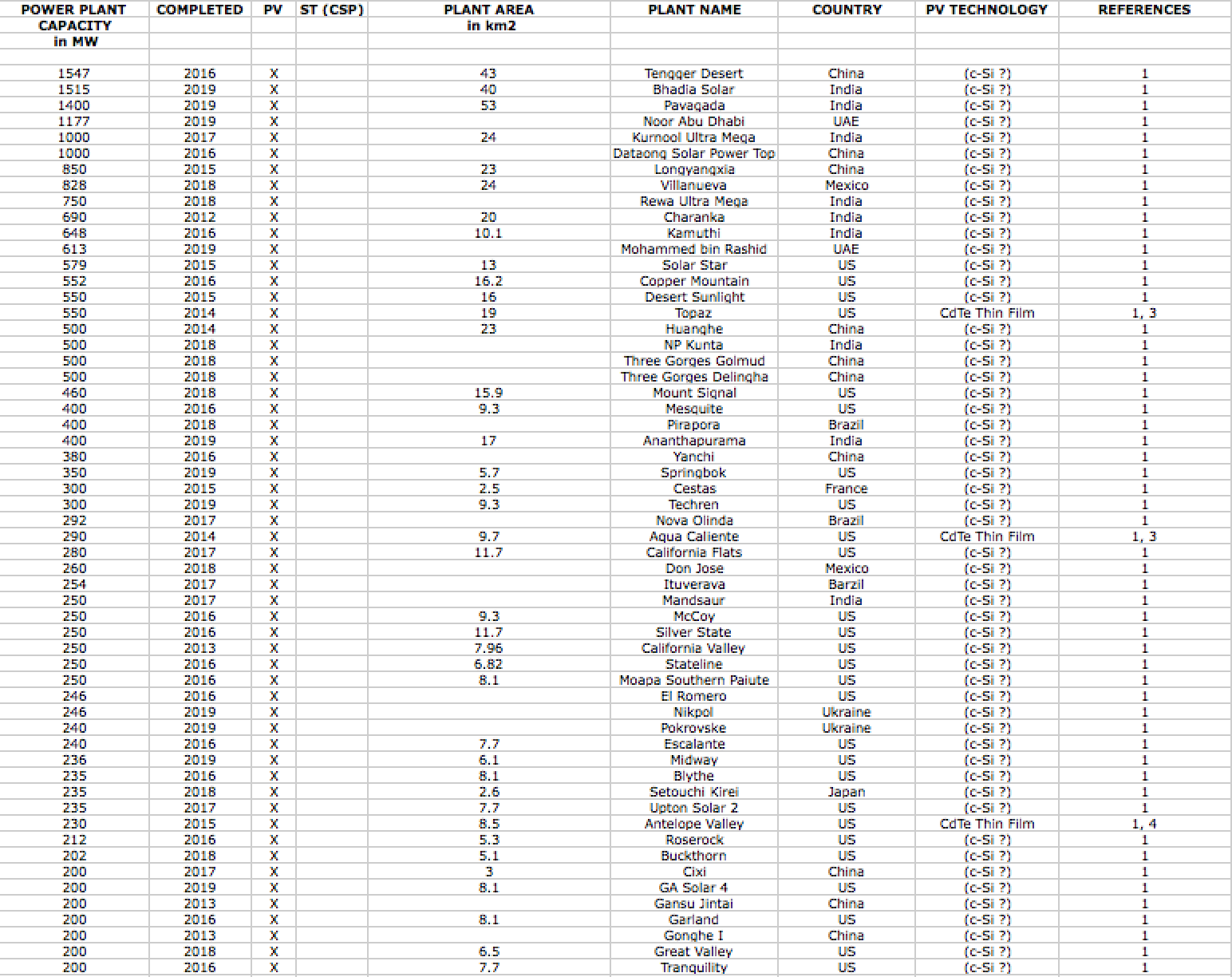 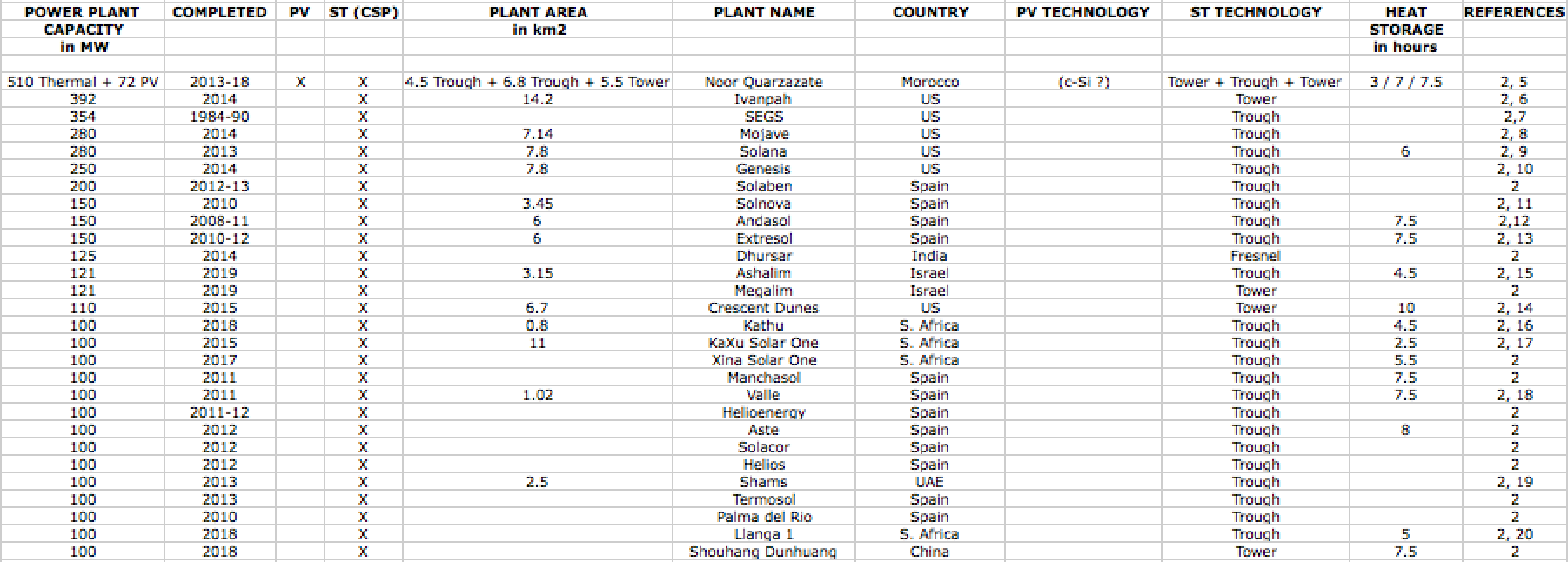 NOTE: For almost all of the Solar PV plants 

in the table on the left, the PV cells used 

were single crystal silicon PV cells
But most sources still omitted information about solar plant area
And instead gave the cumulative areas of the solar cells or solar collectors alone

	But in the end, I was able to find enough reliable information to make these  

		statistically significant Plant Power Output vs. Plant Area correlations:
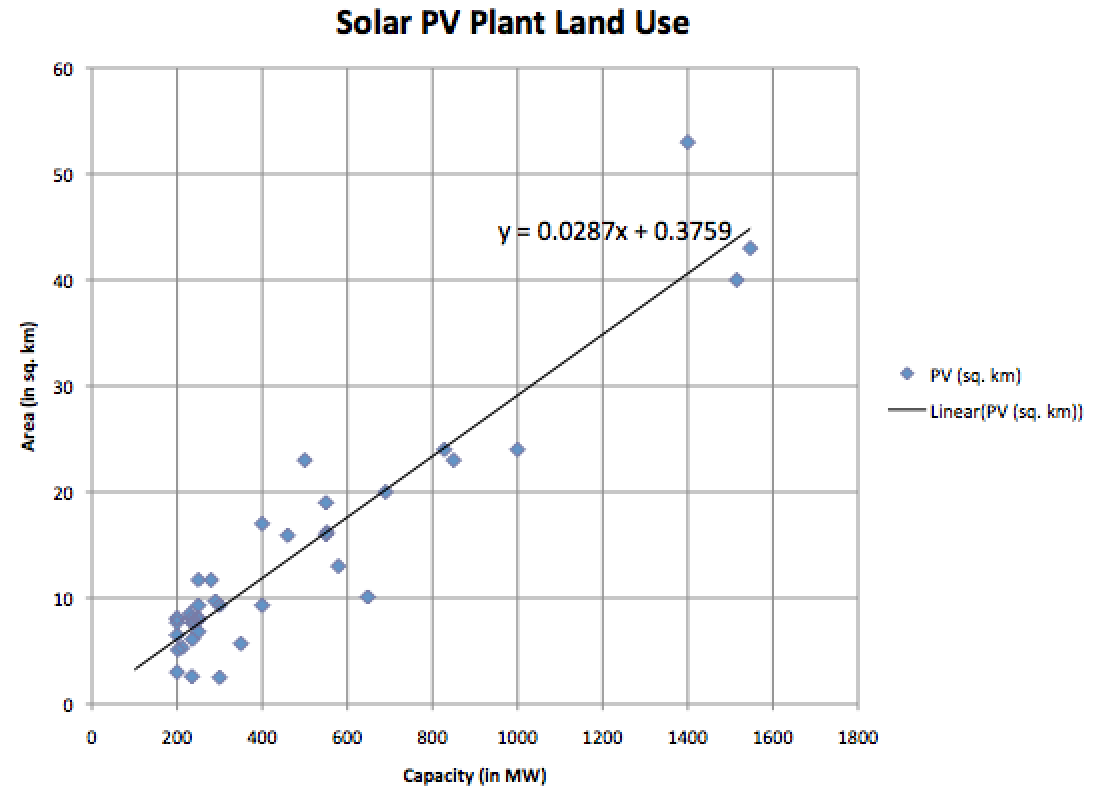 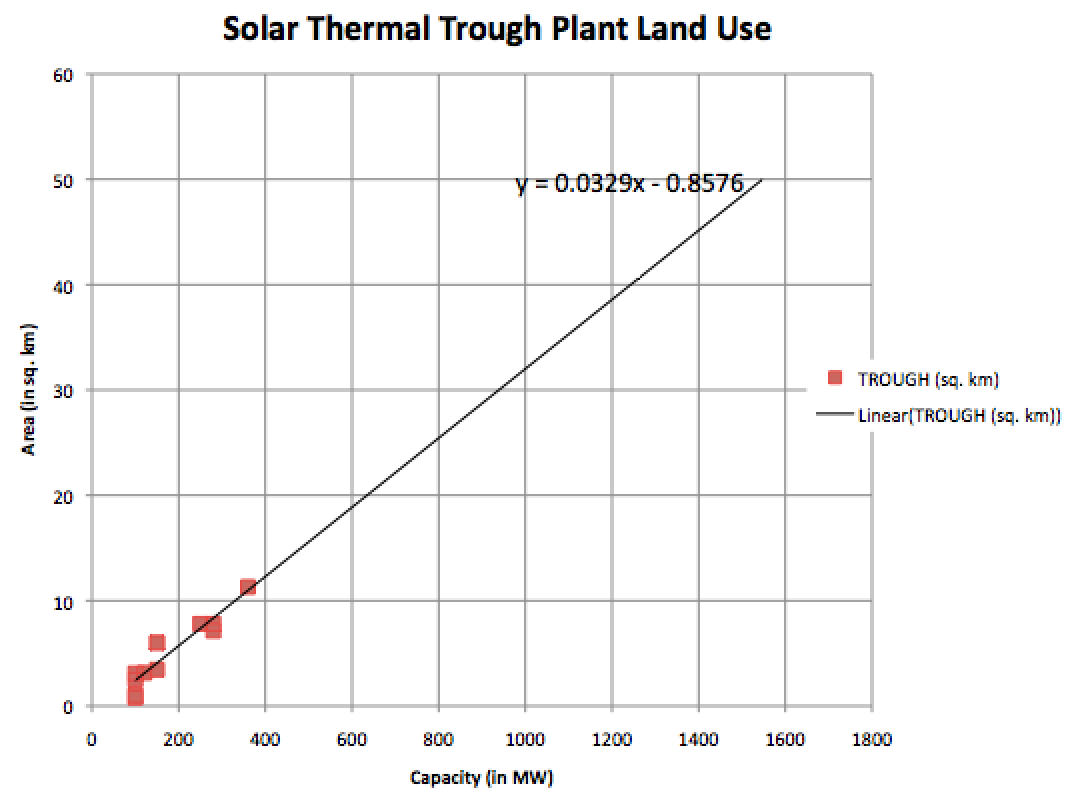 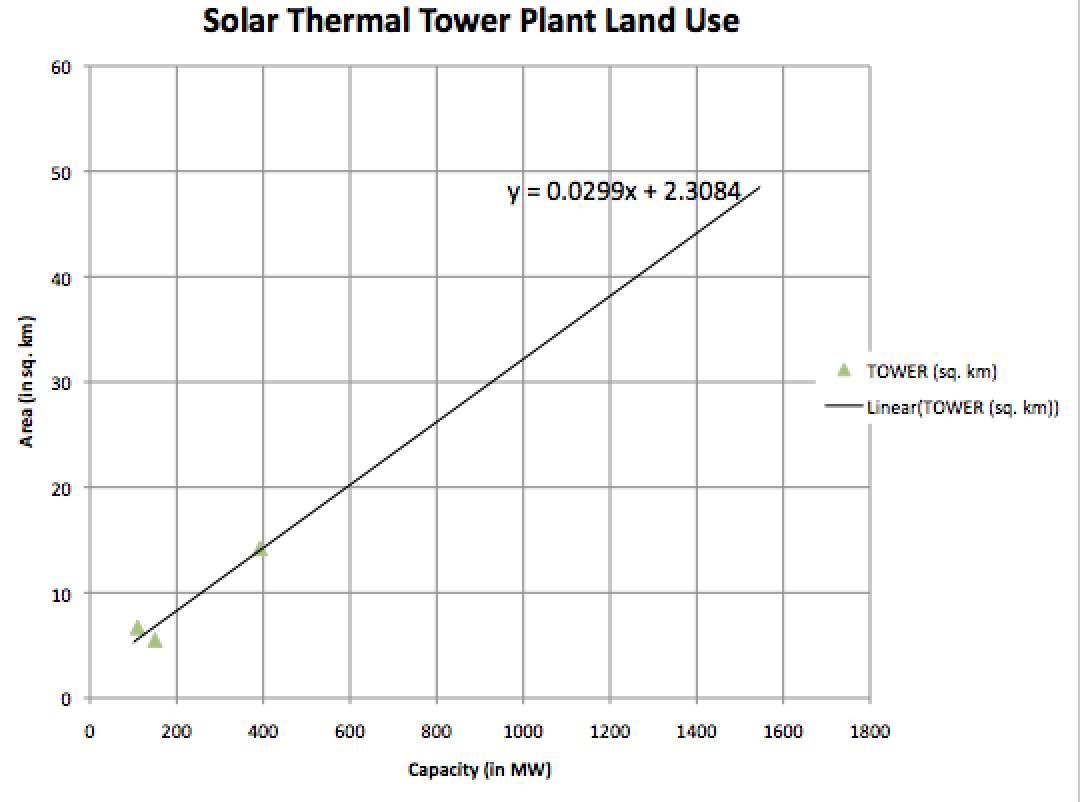 An Introduction to Sustainable Energy Systems: WeCanFigureThisOut.org/ENERGY/Energy_home.htm
The Solar PV and Solar Thermal correlations were surprisingly similar:
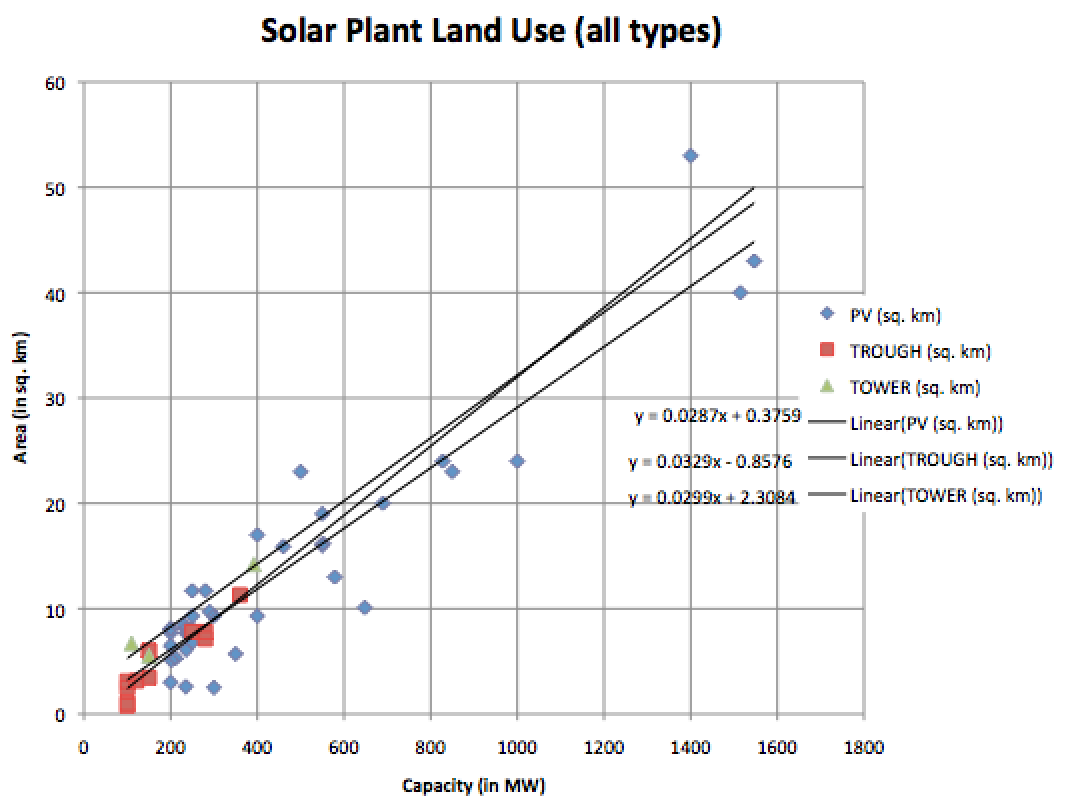 Silicon Solar PV:
0.029 km2 / MW => 34 W / m2
Thermal Troughs:
0.033 km2 / MW => 30 W / m2
Thermal Towers:
0.030 km2 / MW => 33 W / m2
And thus for all 2020 commercial Solar Plants: Land use ~ 0.03 km2 / MW  

meaning that for our targeted goal of a 1 GW plant:

1 GW Commercial Solar Plant Area = ~ 30 km2
Which supplants my earlier predictions about 1 GW Solar Plant Sizes:
Based on textbook / single plant data:


Crystalline Silicon Solar PV ~ 20-40 km2

Poly Si PV (5/4 of Xtal Si) ~ 25-50 km2

Amorphous Si PV (2X Xtal Si) ~ 40-80 km2

Organic PV (4X Xtal Si) ~ 80-160 km2 



Solar Thermal Tower ~ 100-200 km2
Based on existing 2020 plant data:


Crystalline Silicon Solar PV ~ 30 km2

Poly Si PV (5/4 of Xtal Si) ~ 37.5 km2

Amorphous Si PV (2X Xtal Si) ~ 60 km2

Organic PV (4X Xtal Si) ~ 120 km2  



Solar Thermal Trough or Tower ~ 30 km2
What about biofuels?
Biofuels are a form of Solar Energy 1

	Because their ultimate source of energy IS the sun

But while photovoltaic solar cells have conversion efficiencies of:
	
	20-25% for widely commercialized cells

	50% for complex research "tandem" solar cells

	Or 1-10% for (potentially) much cheaper emerging types 

Plant photosynthesis has a solar energy conversion efficiency of ~ 1% 2

	Algae (including saltwater tolerant species) can achieve ~ 10%

These are the fundamental (unbeatable) chemical conversion efficiencies

	And thus not something that better / more mature engineering will improve
1) For a general discussion see my Biomass & Biofuels (pptx / pdf / key) note set

2) From Vanek et al.:  Energy Systems Engineering – Evaluation and Implementation (p. 453)
Which allows for a technology-independent land use estimate:
Crystal PV solar cells with ~ 20% conversion efficiencies:

	To produce 1 GW require 20-40 km2 

Scaling from this, based on an intrinsic 10% photosynthetic conversion efficiency, 

	To produce 1 GW algae based biofuels should require at least 40-80 km2

Based on an intrinsic 1% photosynthetic conversion efficiency,

	To produce 1 GW plant based biofuels should require at least 400-800 km2


Comparing to actual data from Fay & Golomb's Energy and the Environment (p. 168): 

	Time averaged Poutput ~ "0.42 W/m2"   (discussing agricultural crops)

		To get 1 GW => 2.4 x 109 m2 => 2400 km2

Yielding a fair consensus on biofuels: Theoretical limit vs. measured values ~ 3:1
What about technologies that CAN SHARE the land?
Geothermal - NREL Geothermal map from Exotic Power Sources lecture:














http://www.nrel.gov/gis/images/geothermal_resource2009-final.jpg

Which steers us toward West/Northwest and suggests other "favorable" locations

	But does NOT give any hard heat flux numbers!
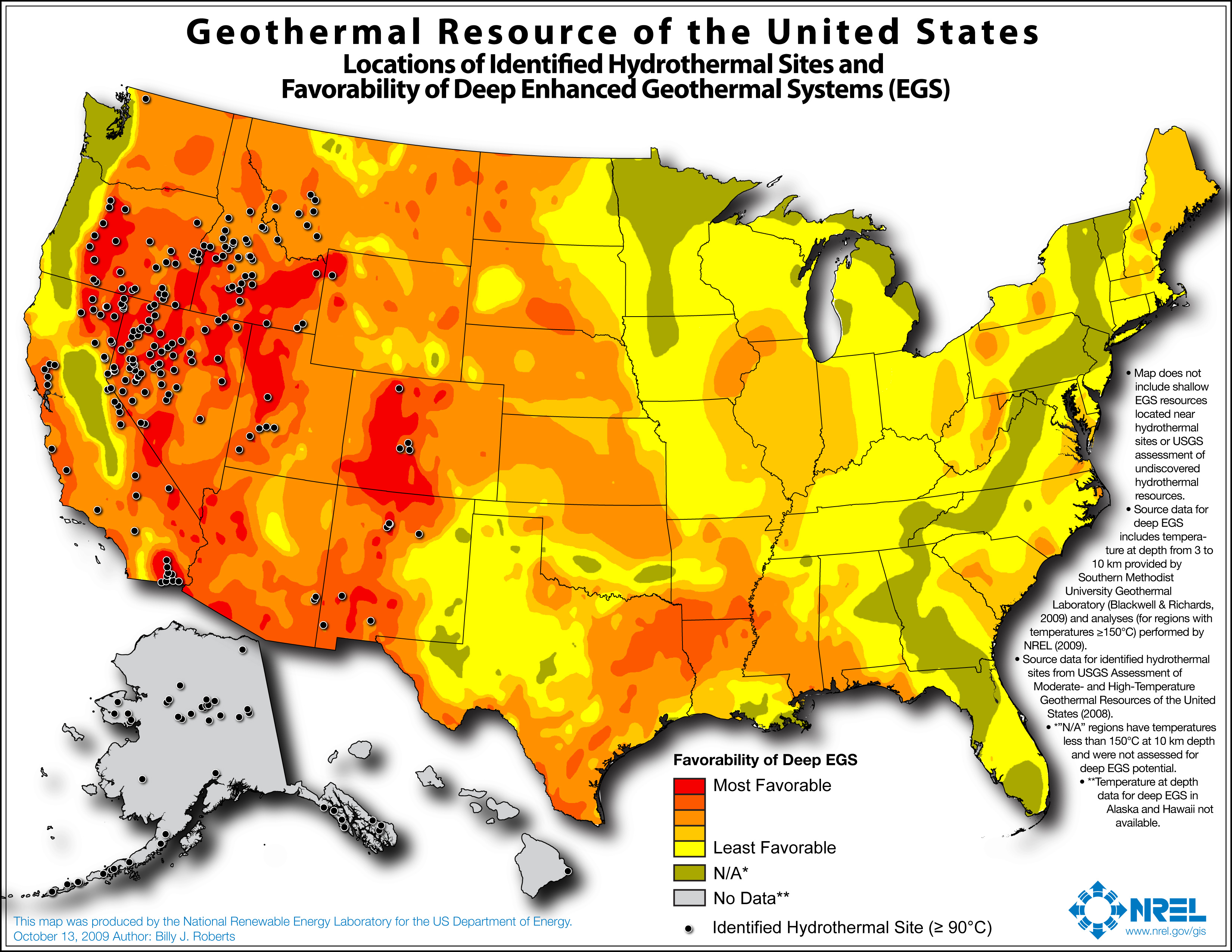 An Introduction to Sustainable Energy Systems: WeCanFigureThisOut.org/ENERGY/Energy_home.htm
Comparable incomplete geothermal data for Europe:
European Commission:

	














http://ec.europa.eu/research/energy/eu/research/geothermal/background/index_en.htm
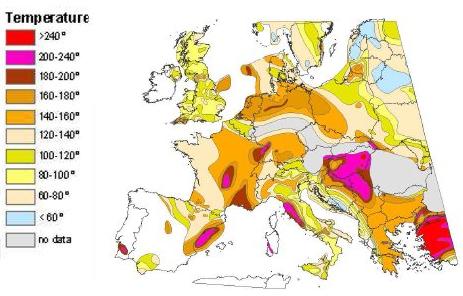 An Introduction to Sustainable Energy Systems: WeCanFigureThisOut.org/ENERGY/Energy_home.htm
So to estimate Geothermal requirements: Back to single numbers:
From my earlier Exotic Power Technologies (pptx / pdf / key) note set:

Thermodynamics' Carnot cycle gives maximum "heat engine" efficiency of 

	Max efficiency (%) = (1 – Tlow / T high) x 100

For geothermal heat engines, Tlow ~ earth surface temperature ~ 300°K

And Thigh might be 200°C higher, e.g. 500°K giving theoretical limit of 

	Max geothermal efficiency ~ (1- 300 / 500) x 100 ~ 40%


Wikipedia specs average thermal flux as 65 mW / m2 land (vs. 110 ocean bottom)

USGS gives about the same at ~ 50 mW / m2
An Introduction to Sustainable Energy Systems: WeCanFigureThisOut.org/ENERGY/Energy_home.htm
From those numbers:
1) With 40% capture of 50-65 mW / m2: 

	Pgeothermal = 20-26 mW / m2 = 20-26 x 106 mW / km2 = 20-26 kW / km2

	Area of 1 GW plant => 1 GW / (20-26 kW / km2) = 38500-50000 km2

		1 GW geothermal plant ~ 38,000-50,000 km2

2) But "Sustainable Energy – Without the Hot Air" (p. 99)1 gives:  25 – 150 mW / m2

	Which would expand range to:

		1 GW geothermal plant ~ 6,666-40,000 km2

	Low 6,666 km2 area number suggests McKay included enhanced locations

	 	E.G., Yellowstone which has ~ 50X higher heat (peaking ~ 2000X higher!)

So assuming enhanced (but not extraordinary) locations, I'll use McKay's: 

		1 GW geothermal plant ~ 6,666-40,000 km2
Moving on to second land-sharing power source: Wind
Back to maps – here a much more useful NREL map (with hard numbers!):










Conclusions:	Northern coast = Best    	Abundant HIGH plains = Very good 
 
		Low hills = Fair    	Tall Mountains / Low plains = Poor

TALL mountains block, or divert winds upward beyond turbine's easy reach!

Offshore is great but costs escalate on more quickly deepening western coasts
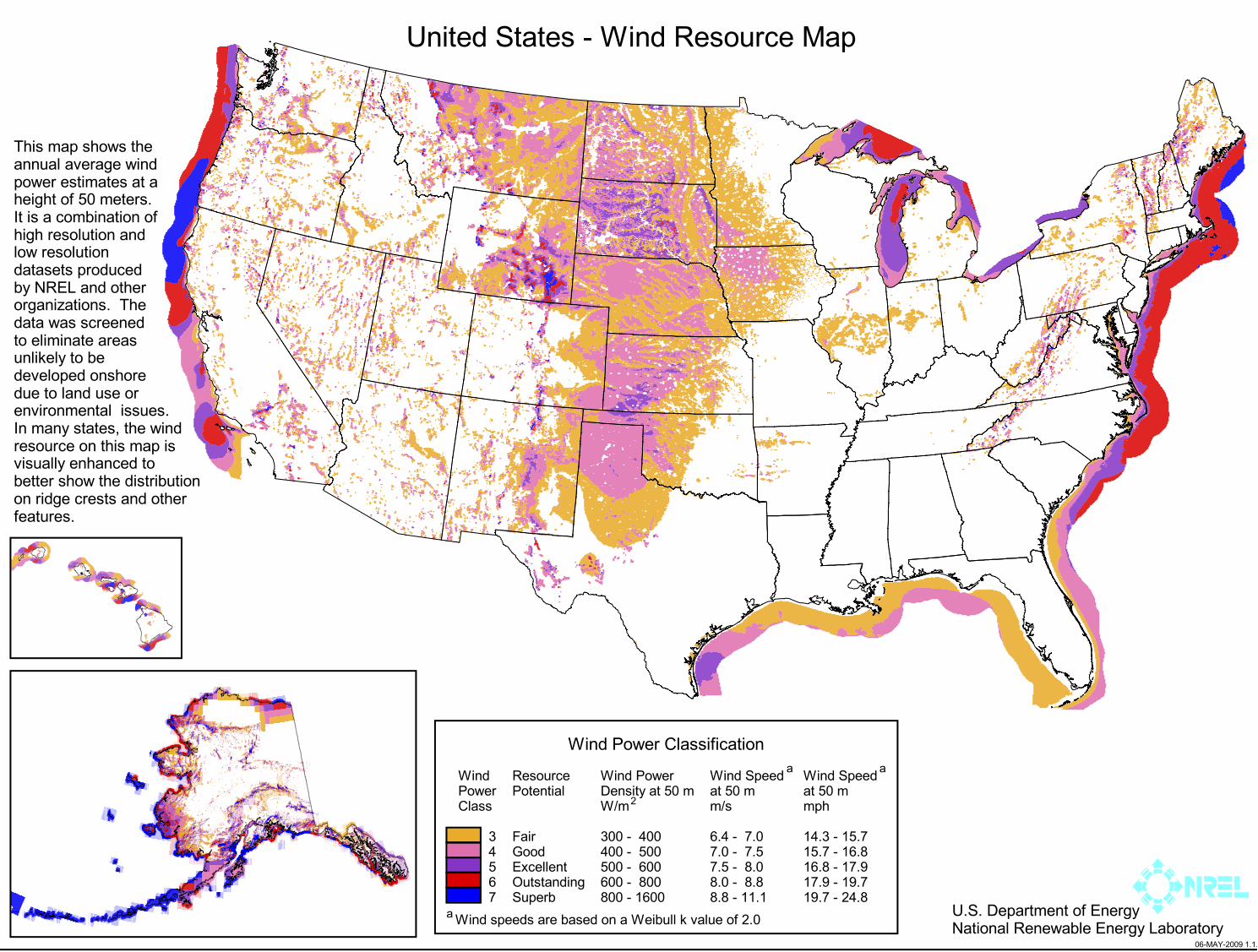 www.nrel.gov/gis/wind.html
Or comparable data for Europe:
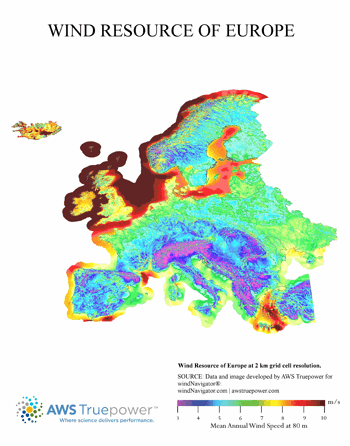 Conclusions are very similar:

High mountains = Bad (block/lift wind)

Low hills =  Fair

Low altitude plains = Poor (e.g. Veneto Italy)

Offshore = Best

	Especially at northern latitudes

	But water cannot be too deep!

      	~ Excluding mountainous coasts
An Introduction to Sustainable Energy Systems: WeCanFigureThisOut.org/ENERGY/Energy_home.htm
But conversion of average wind speed to power extracted / area requires:
Answering wind farm design questions of:

	 - How far should turbines be spaced from one another?

	- How big should individual turbines be?

Recalling results from my earlier Wind Power (pptx / pdf / key) note set:

1) As turbine slows wind, back-pressure causes air to divert around it

2) Wind speed increases sharply as you rise above ground level

	Because the ground, its grass, bushes and trees retard air movement

3) Wind power passing by a turbine increases as wind speed cubed (vwind3)

	Because the air's kinetic energy (per volume) goes as vwind2

		And the volume of air passing by the turbine goes as vwind
An Introduction to Sustainable Energy Systems: WeCanFigureThisOut.org/ENERGY/Energy_home.htm
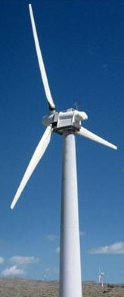 Which led to our rules about turbine spacing and size:
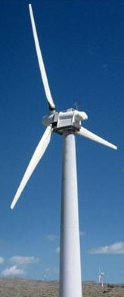 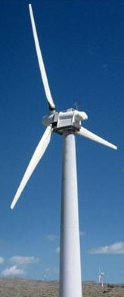 Turbines should be separated by ~ 5 times their blade diameter 1

	Implying, turbines per plant area = 1 / (5 x turbine-blade-diameter)2






With turbines should be as tall/big as possible to capture higher speed upper winds:
1) "Sustainable Energy – Without the Hot Air" – McKay, page 265
Conversion of map's wind speed => Wind farm power output
As derived in my earlier lecture (and "Sustainable Energy without the Hot Air"):

	Pwind (thru area A) = ½ (air density) x (air velocity)3 A  = ½ rho v3  A       

		where air density rho (ρ) will be taken as 1.2 kg / m3

Solving this, for instance, with a wind speed of 8 m / s:

	Pwind (at 8 m/s wind passing thru area A) = 307 (W / m2 ) x Area


However, as I discovered by analyzing NREL data (but the book "Hot Air" did not!):

	The vwind3 dependence of power upon wind speed

	means that you shouldn't use average wind speeds 

	Because, for same average speed, variable winds give more energy!
An Introduction to Sustainable Energy Systems: WeCanFigureThisOut.org/ENERGY/Energy_home.htm
16 m/s
Which I demonstrated via this case comparison:
½ ρ 163 A
8 m/s
8 m/s
Using formula from above, for two cases with SAME average wind speed of 8 m/s:

CASE 1:  Constant daily wind speed of 8 m/s:

	Wind speed over day:			Wind power over day:






CASE 2 :  Variable wind speed averaging (over day) 8 m/s:

	Wind speed over day:			Wind power over day:
Average Power = ½ ρ 1536 A
Average Power = ½ ρ 512 A
½ ρ 83 A
½ ρ 83 A
½ ρ 03 A
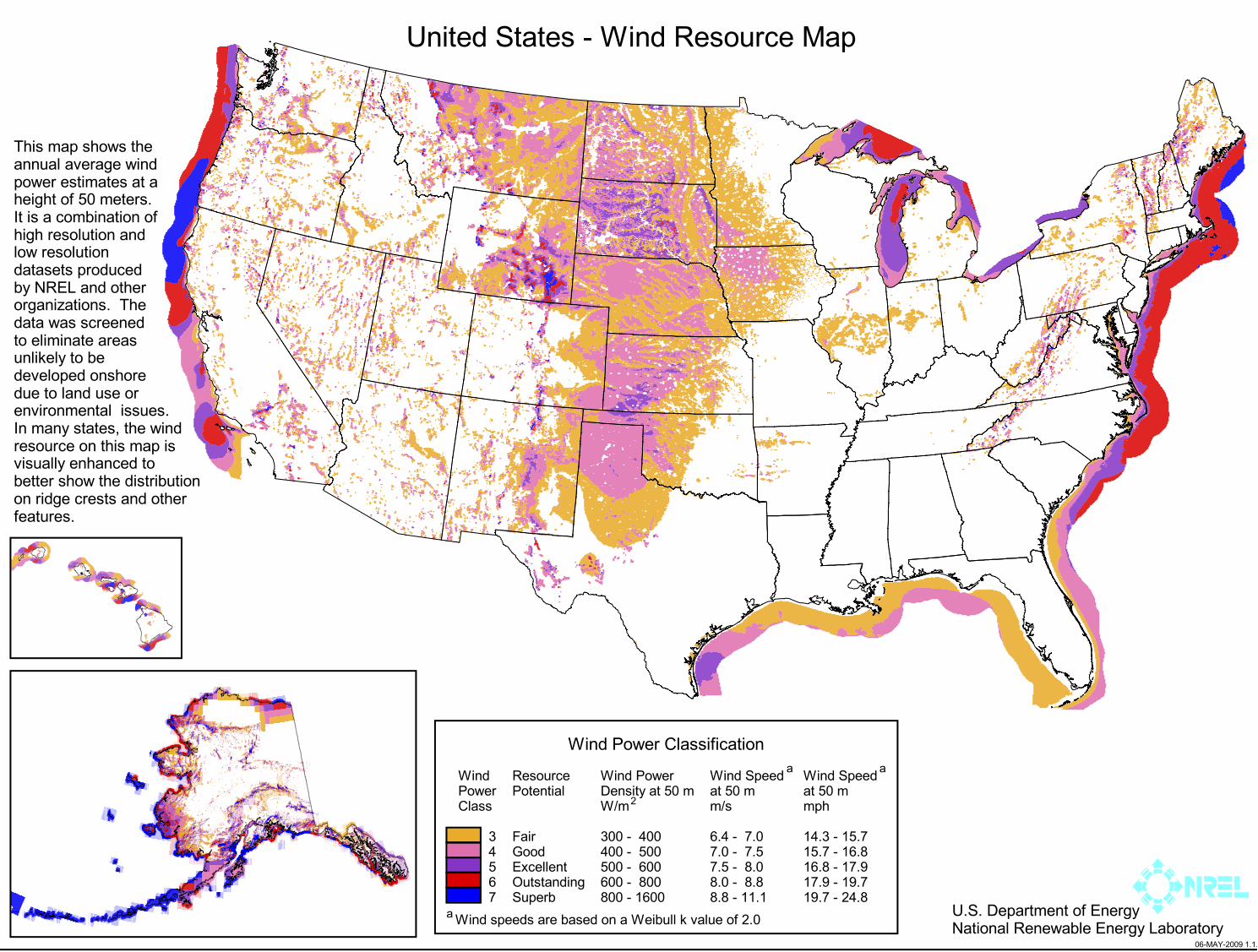 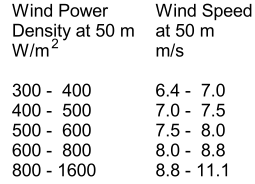 Comparison with NREL map suggested real life enhancement of 2X:
Formula: Constant wind speed of 8 m/s  => 		Pwind = 307 W/m2  x A

My model: Variable wind with 8 m/s average => 	Pwind = 921 W/m2  x A

NREL data: With real life wind, 8 m/s average => 	Pwind = 600 W/m2 x A


So we can use Pwind formula (~ doubling its results to account for variable winds)

OR, where sources like NREL give variable wind power densities, just use that data!
Enlarging the NREL U.S. map so that we can read off numbers:
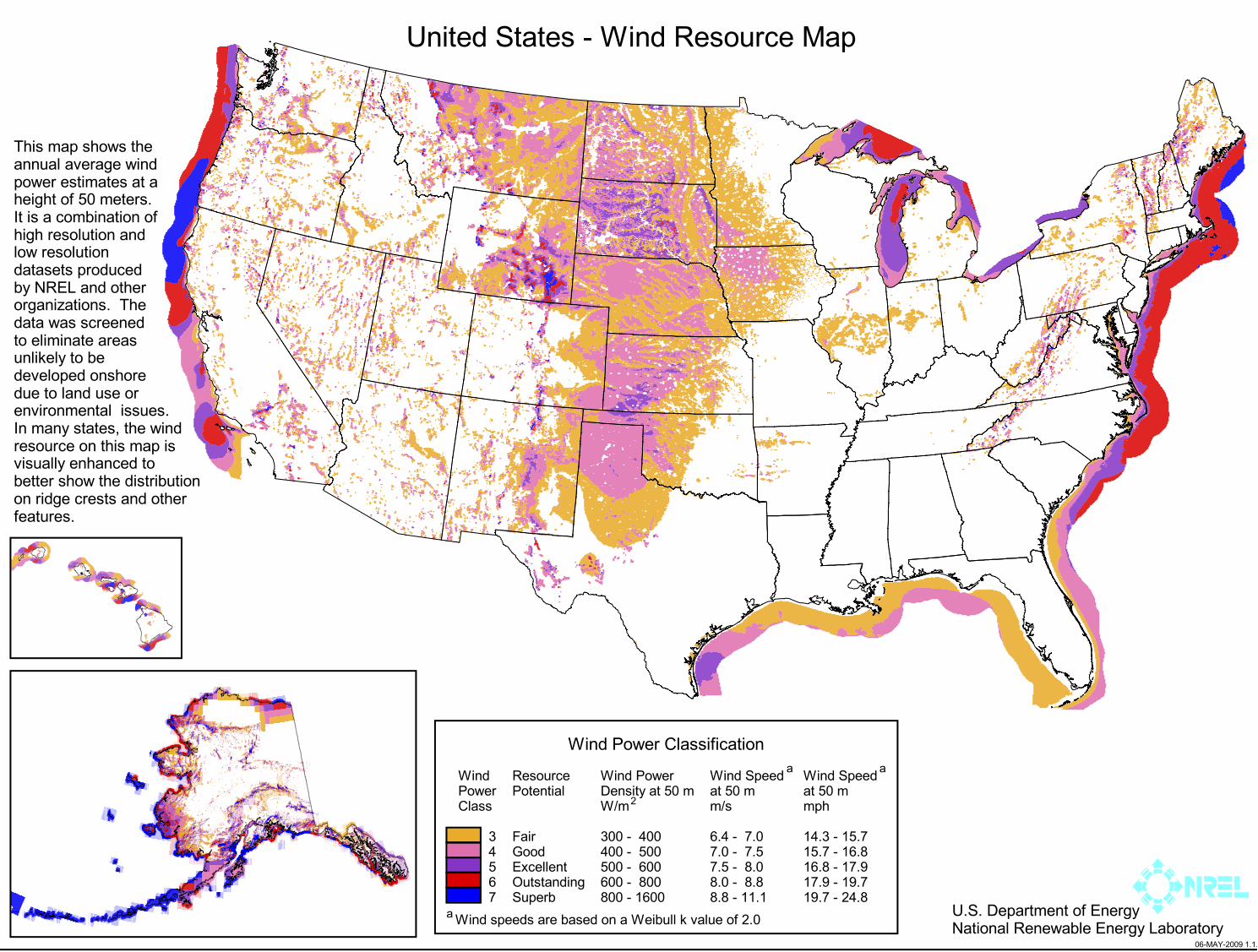 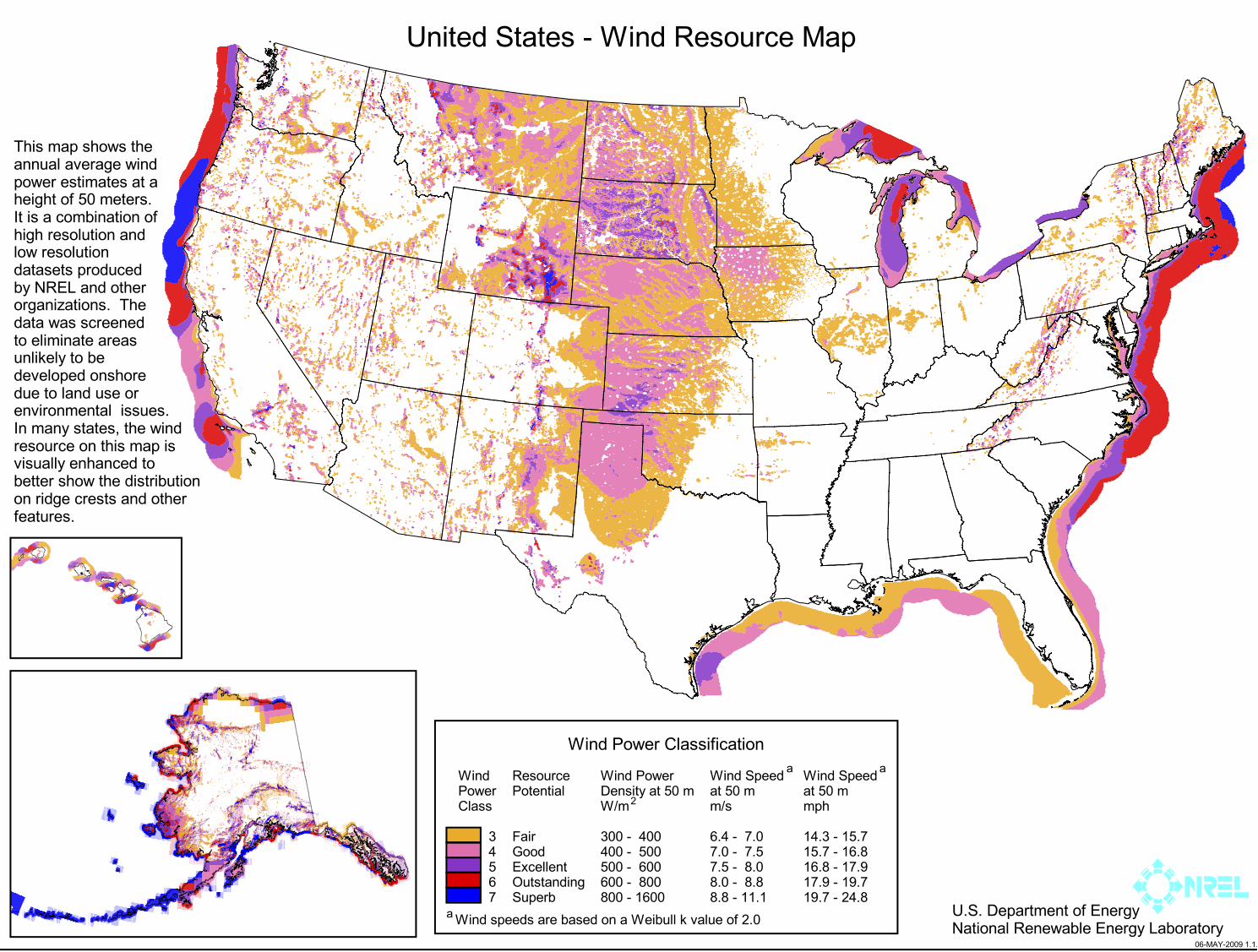 Location:		Ave. Wind @50m (m/s)  	Ave. Wind Power Density @50m (W/m2)

Onshore Central Virginia	<< 6			<< 300

Onshore Great Plains	~ 7			~ 400

Offshore Virginia		~ 8			~ 700

Offshore N. CA / S. OR	~ 10			~ 1200
Starting calculation with a single wind turbine:
"Betz Law" said theoretical max wind turbine power conversion efficiency = 59.3%

	So let's assume that for our real world-turbines, εturbine = 50%

For 50 m diameter wind turbine, wind area intercepted = 1963 m2

	P50m turbine = (50% efficiency) (turbine blade area) (wind power per area)

		=  982 m2  x (wind power per area) 

Filling in wind power per area from preceding slides, get  P50m turbine = 

	Location:	   Using wind speed	  Using wind
				in formula:		power density data:

	Onshore Central Virginia	<< 127 kW		<< 295 kW

	Onshore Great Plains	201 kW			392 kW

	Offshore Virginia		301 kW			687 kW

	Offshore N. CA / S. OR	587 kW			1178 kW
Then using spacing rule to build a full wind farm:
Power / plant area = Power per turbine / turbine footprint (with optimum spacings)

	Pper plant land area= P50m turbine / (5 x turbine-blade-diameter)2 

			= P50m turbine  / (62,500 m2) = 16 P50m turbine  / km2

	
Plugging in P50m turbine data from preceding slide, get  Pper plant land area =

	Location:		                Using wind speed		Using wind
				in formula:		power density data:

	Onshore Central Virginia	<< 2 MW / km2		<< 4.7 MW / km2

	Onshore Great Plains	3.2 MW / km2		6.3 MW / km2

	Offshore Virginia		4.8 MW / km2		10.9 MW / km2

	Offshore N. CA / S. OR	9.36 MW / km2		18.7 MW / km2
An Introduction to Sustainable Energy Systems: WeCanFigureThisOut.org/ENERGY/Energy_home.htm
And dividing this into our 1 GW power capacity goal:
We get 1 GW wind farm land areas of:

	Location:		Using wind speed		Using wind
				in formula:		power density data:

	Onshore Central Virginia	>> 500 km2		>> 213 km2

	Onshore Great Plains	312 km2			159 km2

	Offshore Virginia		208 km2			92 km2

	Offshore N. CA / S. OR	106 km2			54 km2

Recalling that formula did not account for enhancement due to variable winds

	And that power should thus be doubled (halving the land requirement)

Both methods give almost identical results = That of table's final column

	Hence my highlighting of that column's data
An Introduction to Sustainable Energy Systems: WeCanFigureThisOut.org/ENERGY/Energy_home.htm
Grand summary of estimated 1 GW power plant sizes:
Plant Technology:		Good / Best Site:		Random Site:

Fossil Fuel			~ 0.1 km2		 ~ 0.1 km2	

Nuclear				~ 2 km2			~ 2 km2	

Crystal Si PV solar			~ 30 km2		                ~ 60 km2	

Solar Thermal			~ 30 km2			~ 60 km2	

Poly Si PV solar			~ 37.5 km2		~ 75 km2	

Offshore Wind			~ 55 km2		                 ~ 90 km2 

Amorphous Si PV solar		~ 60 km2		                ~ 120 km2	

Organic PV solar			~ 120 km2		~ 240 km2

Onshore Wind			~ 160 km2		>> 200 km2  	

Biofuel (algae)			~ 200 km2		~ 200 km2	

Biofuel (plants)			~ 2000 km2		~ 2000 km2	

Geothermal			~ 6000 km2		~ 40,000 km2
For full U.S. power (1000 such plants on "good/best" sites):
Technology:		Good Sites:	Equivalent to area of:	% of US:

Fossil Fuel		100 km2		½ of Washington DC	0.001%

Nuclear			2,000 km2	½ of Rhode Island		0.02%	

Crystal Si PV solar		30,000 km2	Maine			0.3%	

Solar Thermal		30,000 km2				0.3%	

Poly Si PV solar		37,000 km2				0.37%

Offshore Wind		55,000 km				0.55%

Amorphous Si PV solar	60,000 km2	Georgia			0.6%

Organic PV solar		120,000 km2				1.2%	

Onshore Wind		160,000 km				1.7%	
		
Biofuel (algae)		200,000 km2				2%

Biofuel (plants)		2,000,000 km2	TX+CA+MT+NM+AZ	20%

Geothermal		6,000,000 km2	AL+TX+CA+MT+NM+	61%
					 AZ+NV+CO+OR+WY+
					 MI+MN+UT+ID+KS
Power Plant Land Requirement Bottom Lines:
Because renewable energy sources are very dilute (i.e., average power / area),

	in order to deliver a good fractions of US power requirements,

		their cumulative land areas range from smaller state to most states

And this was for "good to best locations" for each type of plant

I suspect practical limit will not exceed onshore wind's cumulative 100,000 km2

	And only then because wind can SHARE land with other uses

From an aggressive land use perspective, viable renewables appear to be:

Wind or Solar Photovoltaics

From a less aggressive land use perspective, viable renewables appear to be:

Offshore Wind or Crystal/Polycrystal Silicon Solar Photovoltaics

Both of which are more plausible when supported (at least for now) by:

 Quasi-renewable Nuclear
Part II: Power Plant Water Requirements:
Biofuel water consumption:  Much of the above crop area would be irrigated

	Actual water use would depend upon crop, soil and weather conditions

		Making crop by crop calculations very complicated

But from Biomass and Biofuel (pptx / pdf / key) notes, water use would be huge

	A Georgia Tech study even concluded (to the researchers' surprise) that:

	1st world dependence on biofuels would require ALL of world's fresh water 1, 2

Further, water released from corn biofuel farms is polluted by agricultural chemicals

And then there is the preceding damning computation of biofuel land requirements 

	Which all combine to make exact water use computations effectively moot

		(But links to the above articles are given on this note set's Resources Webpage)
1) Biofuel's Water Problem, IEEE Spectrum, June 2010         2) Organic But Not Green IEEE Spectrum, November 2009
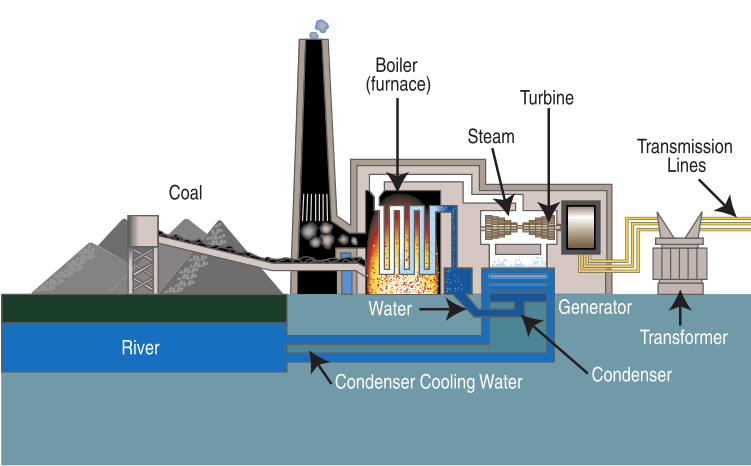 Water consumption of more conventional power plants?
Hydropower water consumption:  I've already mentioned the GREAT DROUGHT 

	Which is jeopardizing hydropower in the Southwest

		Possibly even crippling hydroelectric plants such as the Hoover Dam

Steam driven power plant water consumption: 

	= All fossil fuel plants (except OCGT natural gas), nuclear, some solar thermal

	The issue here is the water used to cool and recondense that steam:




	Boiler

   River/lake	
							Condenser
http://en.wikipedia.org/wiki/Fossil-fuel_power_station
Steam condensation occurs in water-cooled "condensers"
Which allow two loops (or volumes) of water to come into close contact

	One carrying steam that has just exited the turbine generator 

	One with "cooling water" (from river / lake. . . then returning to same)









Heat from the much hotter steam migrates to the much cooler cooling water

	The steam condenses, the cooling water gets warmer
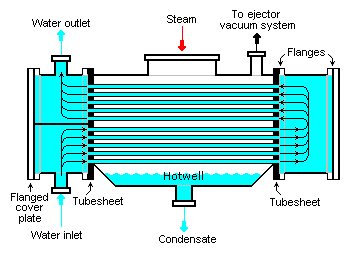 http://en.wikipedia.org/wiki/Surface_condenser
An Introduction to Sustainable Energy Systems: WeCanFigureThisOut.org/ENERGY/Energy_home.htm
(Steam mass per time) (H2O heat of vaporization)
 (Cooling H2O mass per time) (H2O specific heat)
Warming of that cooling water has consequences:
ΔT =
For smaller lakes and rivers, water temperature rise can be very important:

	Harming wildlife, or perturbing the ecosystem  

		For example by fostering alga growth => Oxygen depletion => Fish die offs

How might one calculate the cooling water's temperature change? 

	Power Steam => Cooling Water = (Steam mass / time) (H2O heat of vaporization)

Which should cause that cooling water's temperature to rise by:
	
	ΔT = Power Steam => Cooling Water / [(Cooling H2O mass per time) (H2O specific heat)]

Combining those equations:
Looking up relevant physical constants for water:
Water's heat (or "enthalpy") of vaporization = 2260 k Joules / kg

Water's specific heat (or heat capacity") = 4.179 Joules / g  / °C

Inserting those values into equation above:

	ΔT = 540 °C x (Steam mass per time)/(Cooling water mass per time)  (1)

		Use more cooling water => Get smaller ΔT rise 

But steam mass per time DRIVES the turbine generator, thus I'd expect:

	Electrical power generated should be proportional to steam flow

		And I could indeed dig that proportionality out of a textbook:
An Introduction to Sustainable Energy Systems: WeCanFigureThisOut.org/ENERGY/Energy_home.htm
Incorporating steam to electrical conversion efficiency:
From Rubin's Introduction to Engineering & the Environment (p. 190-191):

    (Electrical energy output of turbine) / (Heat energy added to steam) ~ 42%

But heat added to steam = heat of vaporization = 2260 k Joules / kg     Thus: 

	0.42 = (Electrical Output of turbine) / (2260 k W-s / kg steam) 

Rearranging that: 

	(kgs of steam / sec) = 0.42 (Electrical Output of turbine) / (2260 kW)

			    = (1.86 x 10-4 / kW) (Electrical Output of turbine)  (2)

Combining equations (1) & (2) to get warming of cooling water per power output

ΔT (Cooling water kg / s) / (540 °C) = (1.86 x 10-4 / kW) (Electrical Output) =>

ΔT = (0.1 °C / kW) (Electrical Power Output) / (Cooling water kg / s)
Cooling water load for our target 1 GW power plant:
Inserting 1 GW (= 106 kW) for “Electrical Output” in the above equation:

	ΔT = 105 °C  / (Cooling water kg / s) 

If we could accept a 3°C (~ 5°F) cooling water temperature increase then:

	Cooling water (kg / s) =  33,000   => 33 kilo-liter / sec 

Converting this to an annual water use number, 1 GW plant needs:

	~ 120 mega liters / hr => 1012 liters / yr = 250 billion gallons / yr

		With that volume inversely proportional to allowed temperature rise

If one such water-cooled technology provided total US power (~1000 x 1 GW):

	Cooling water (for total U.S. power ) ~ 10 15 liters / yr = 250 trillion gal / yr

		~ Twice the Mississippi River's total flow (if water not reused)
Confirmation of that seemingly huge steam plant water consumption?
From one analysis published in journal Environmental Research Letters:1 

	Hourly water consumption per power produced ~ 50,000 gal/hr/MW

		=> 50 M-gal/hr/GW => 200 mega-liters/hr/GW  = 1.6 X my 3°C number!
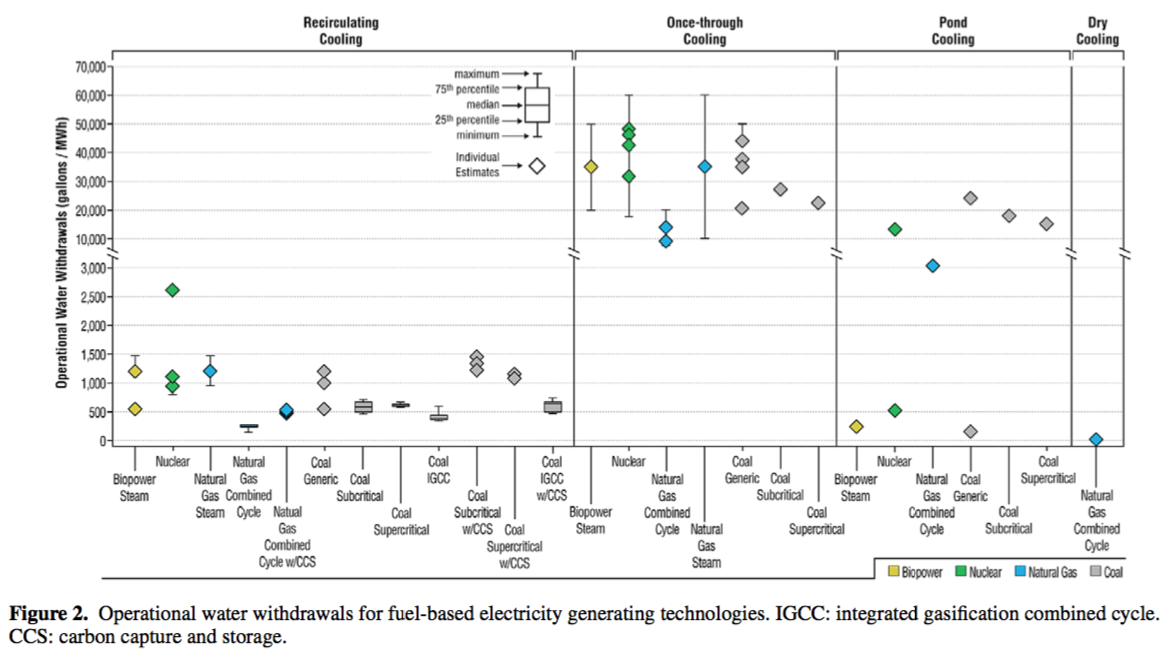 1) J. Macknick et al.:  http://iopscience.iop.org/1748-9326/7/4/045802/pdf/1748-9326_7_4_045802.pdf
Finally, likely water requirements for solar and wind:
Wind power:  No operating water requirement

Solar PV: No operating water requirement

However, for both of the above. lifecycle analysis would include some water use:

	As used in mining and refining building materials such as Al and Si

		But likely still small compared to steam power plant water use numbers

Solar Thermal:  

	If water is boiled into must-be-condensed-steam => steam plant water numbers!

	But if boiling oils are instead used, one might eliminate water use

		Because hotter oil vapor can be effectively cooled/condensed by ambient air
An Introduction to Sustainable Energy Systems: WeCanFigureThisOut.org/ENERGY/Energy_home.htm
Power Plant Water Requirement Bottom Lines:
FOR STATUS QUO: Use power from H2O steam generation & condensation:

	Coal, natural gas combined cycle, nuclear, biomass, much solar thermal

		=> Mississippi-scale water consumption

	But remember: Most of that cooling water is reusable 

		At least after environment has cooled it down (e.g. down river)

FOR REDUCED WATER CONSUMPTION: Use ~ water-free technologies

	= Gas turbines, wind, solar photovoltaics, some solar thermal (those using oils)

FOR RADICAL INCREASE IN WATER CONSUMPTION: Use water as prime input

	= Biofuels
An Introduction to Sustainable Energy Systems: WeCanFigureThisOut.org/ENERGY/Energy_home.htm
Credits / Acknowledgements
Some materials used in this class were developed under a National Science Foundation "Research Initiation Grant in Engineering Education" (RIGEE).

Other materials, including the WeCanFigureThisOut.org "Virtual Lab" science education website, were developed under even earlier NSF "Course, Curriculum and Laboratory Improvement" (CCLI) and "Nanoscience Undergraduate Education" (NUE) awards.

This set of notes was authored by John C. Bean who also created all figures not explicitly credited above.  






Copyright John C. Bean 

(However, permission is granted for use by individual instructors in non-profit academic institutions)
An Introduction to Sustainable Energy Systems: WeCanFigureThisOut.org/ENERGY/Energy_home.htm